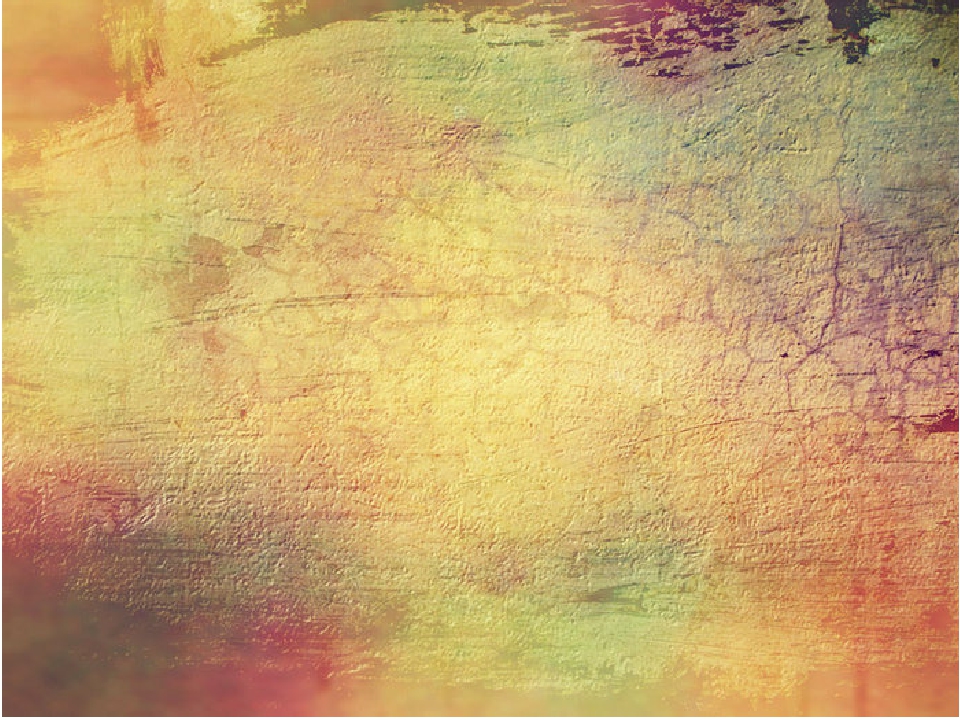 «Подбери  букву»
для детей 5-7 лет
Цель: развивать фонематический слух,
 упражнять в подборе парных согласных 
 упражнять в чтении слов
Составила: воспитатель I квалификационной категории Маринченко Н.И
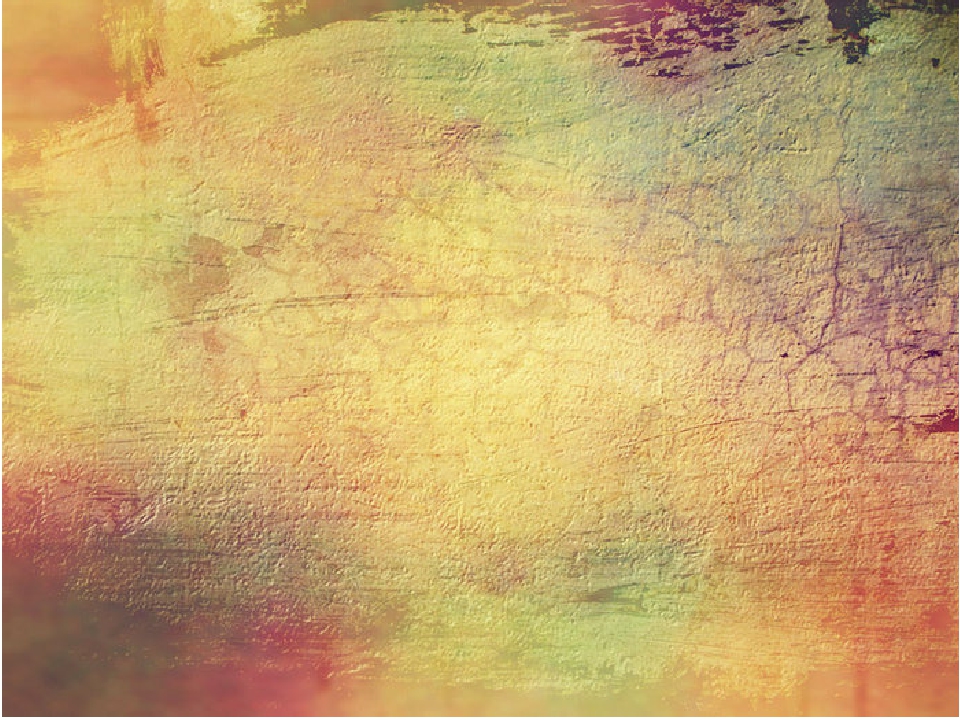 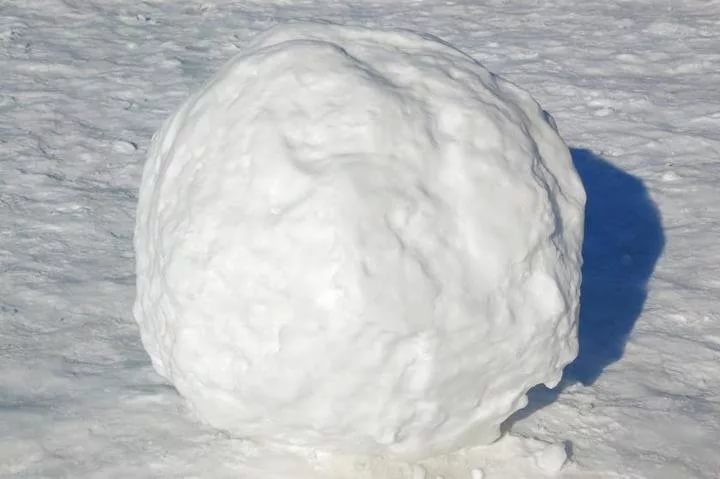 К о
м
……....
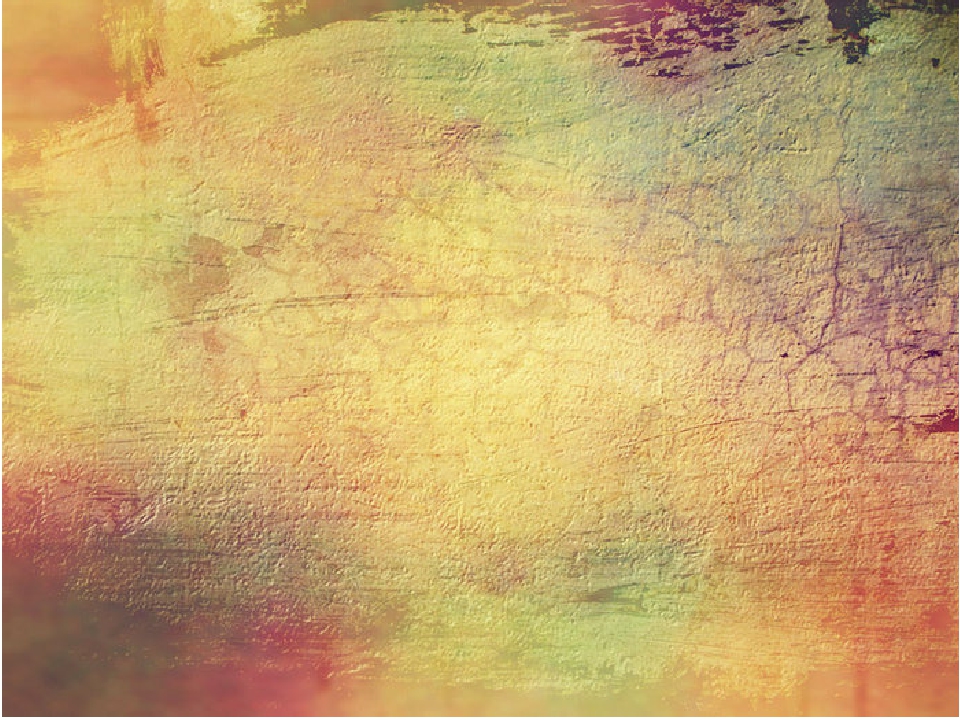 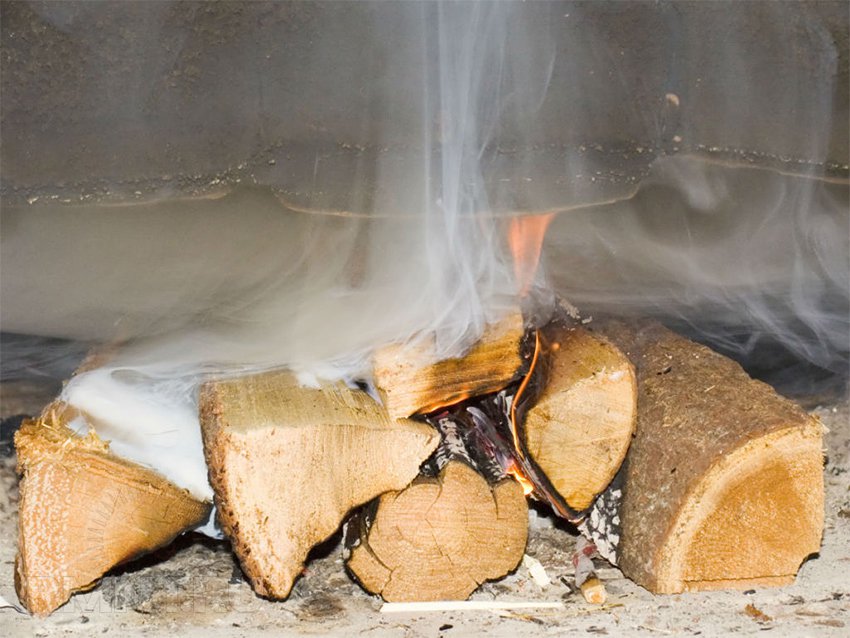 Д …м
ы
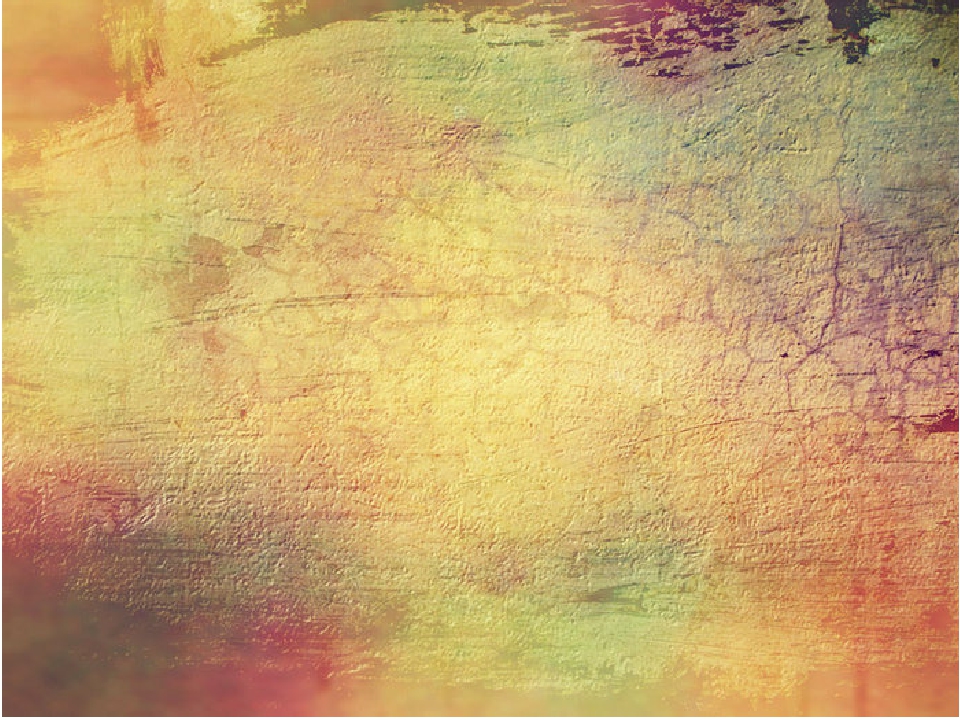 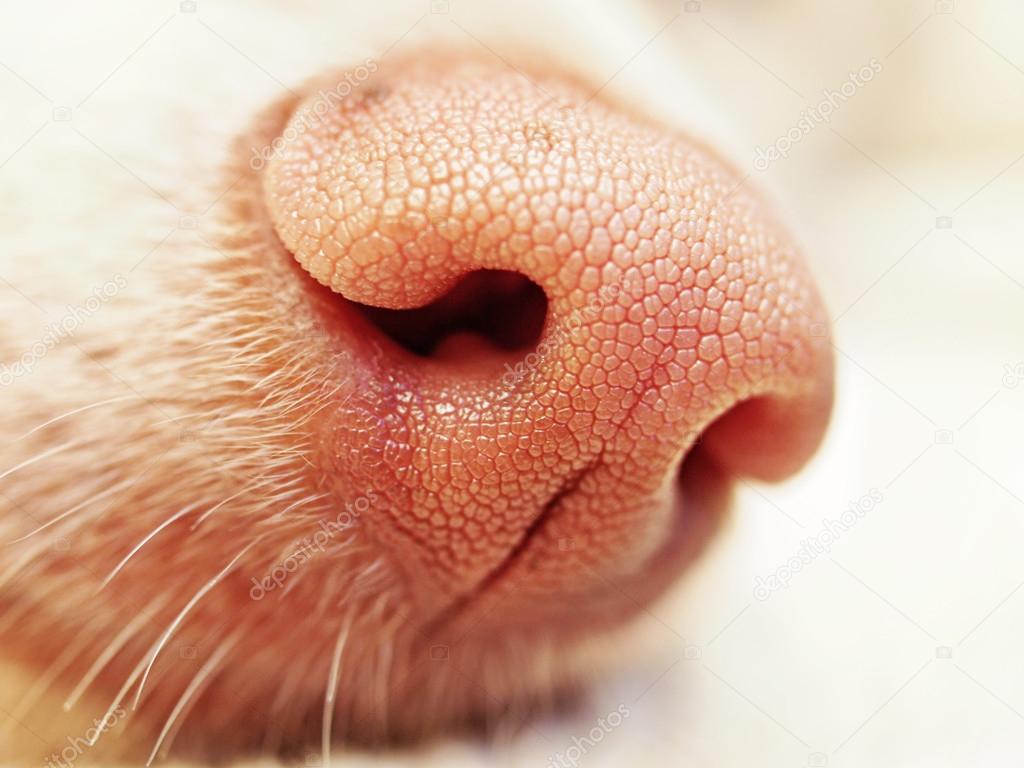 …ос
н
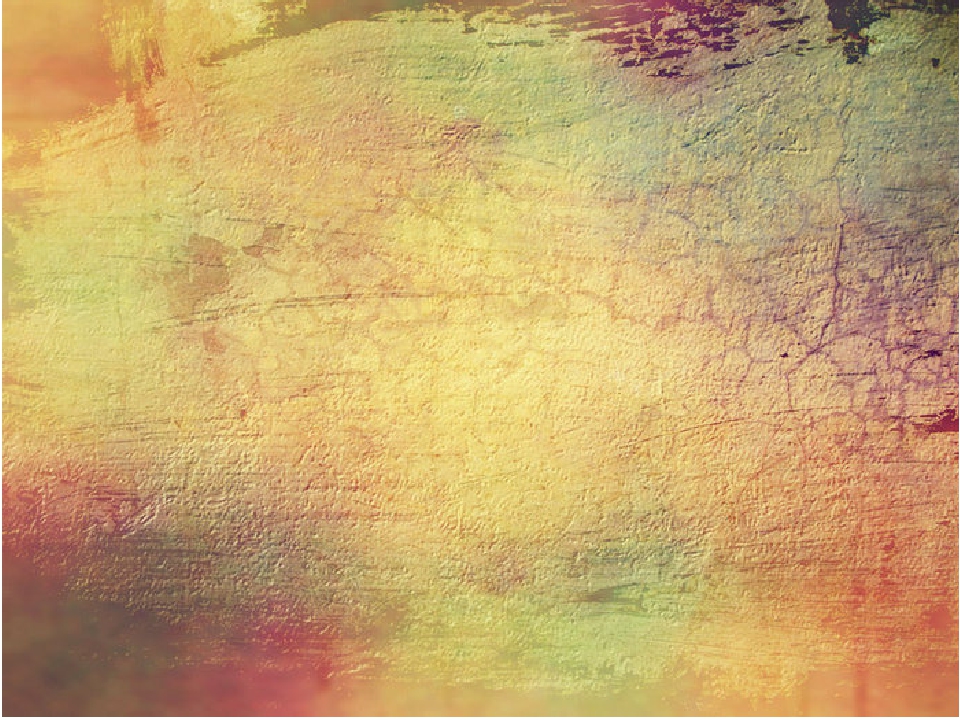 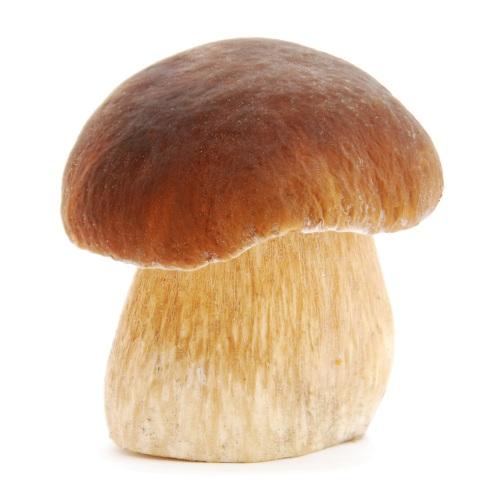 гри…
б
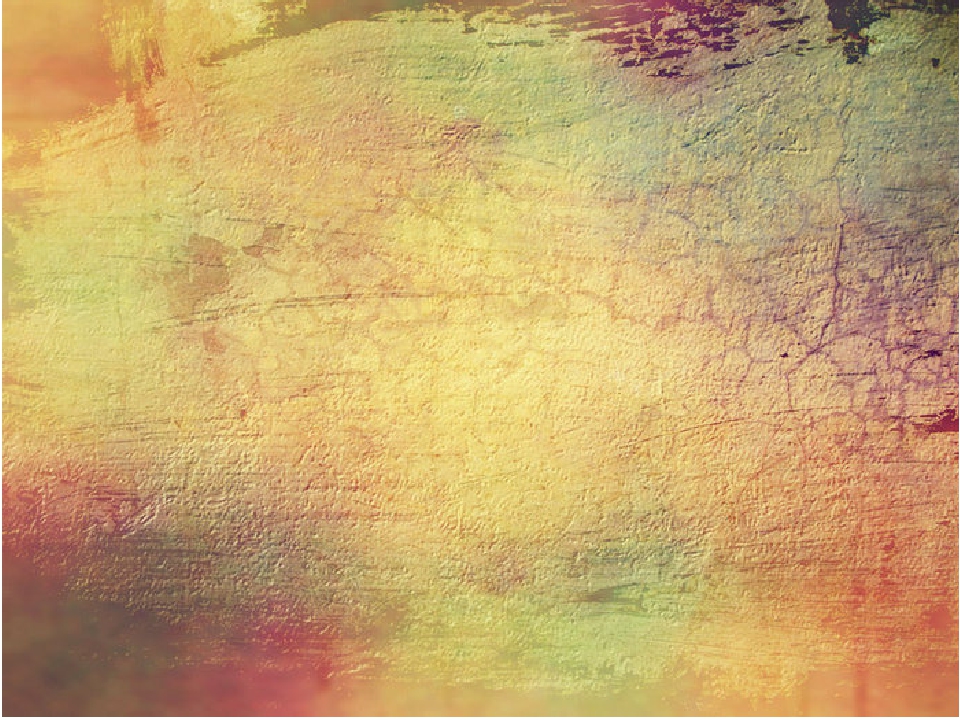 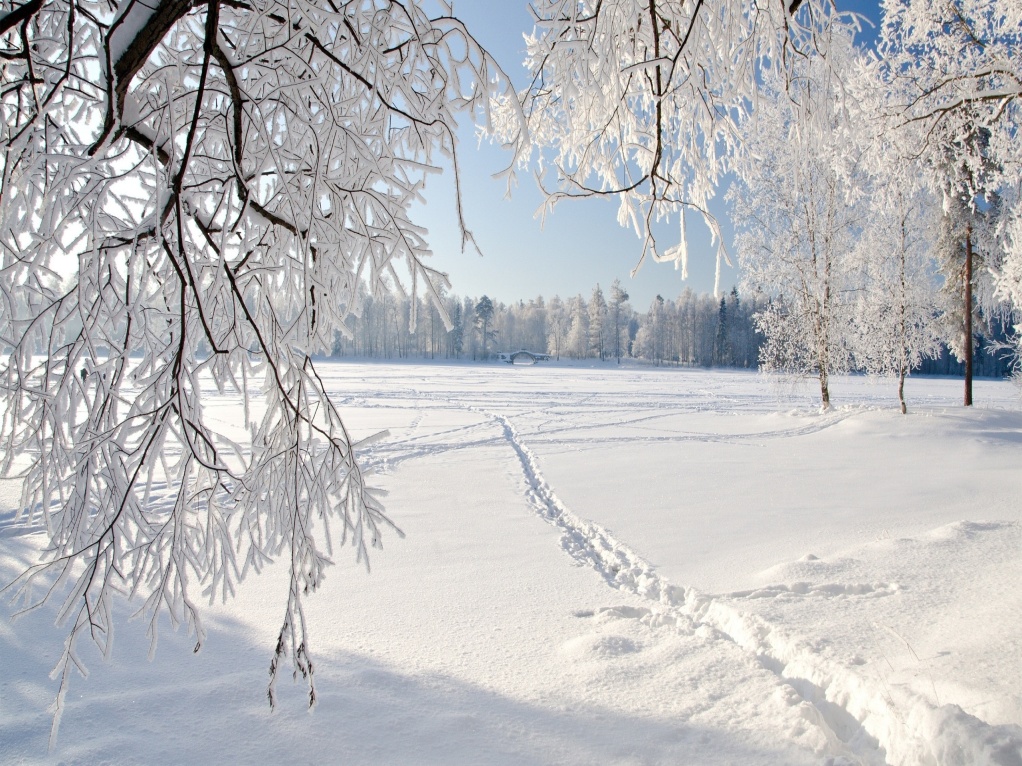 сне…
г
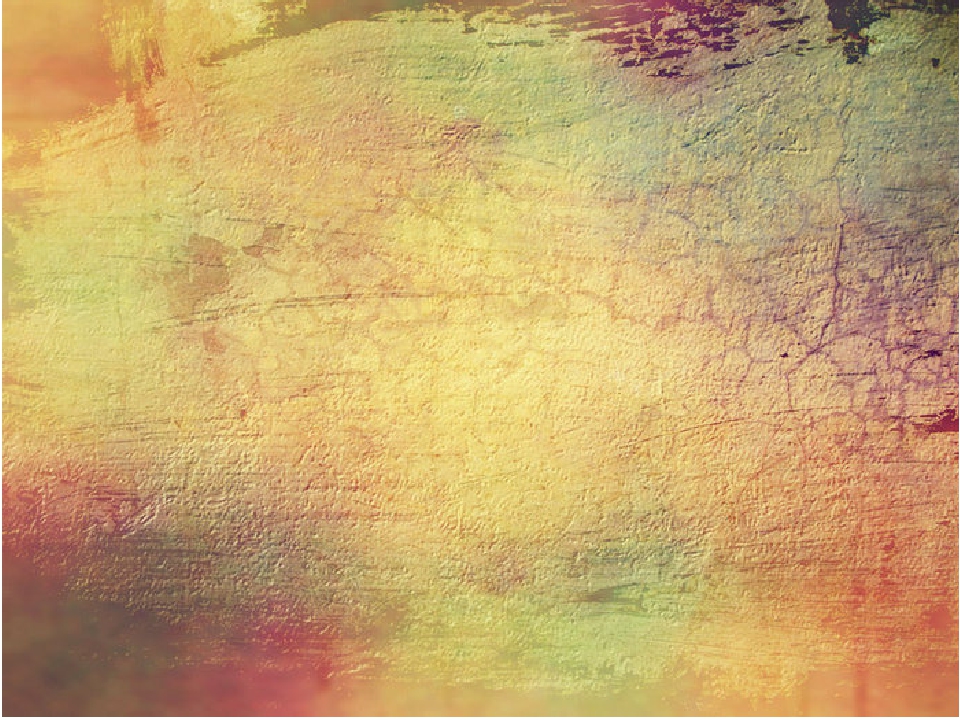 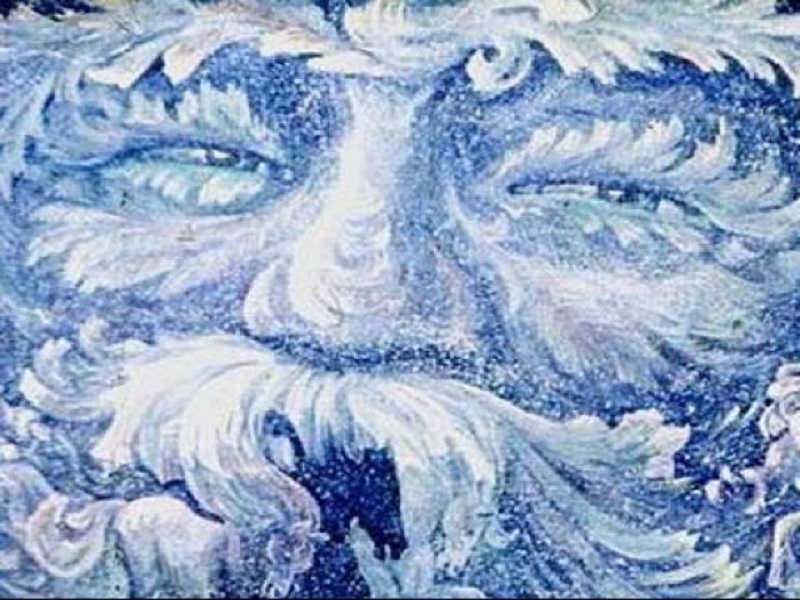 моро…
з
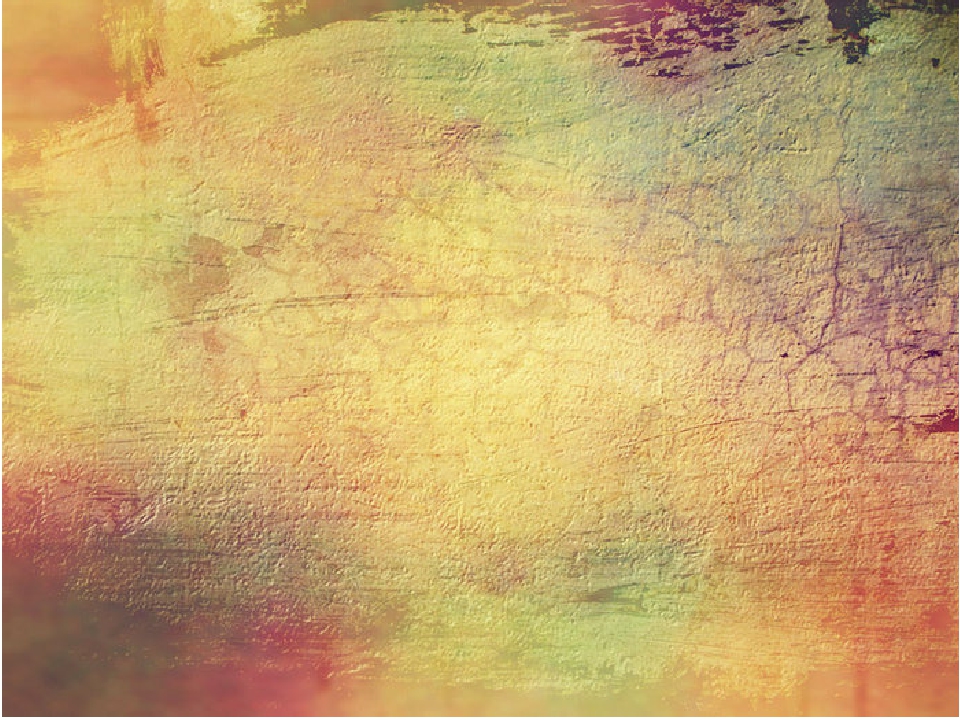 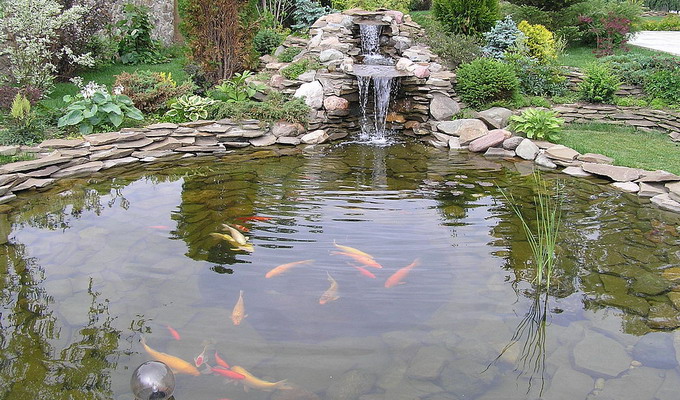 пру…
д